Приёмы работы над словарными словами на уроках русского языка в начальной школе
Мастер-класс
Головко Виктории Викторовны
учителя начальных классов


2023 г.
Цель мастер-класса : познакомить участников с приёмами работы над словарными словами на уроках русского языка. Задачи мастер-класса: передача своего опыта путем прямого и комментированного показа последовательности действий, методов, приемов и форм педагогической деятельности. В  технологии проведения мастер-класса главное – не сообщить и освоить информацию, а передать способы деятельности, будь то прием, метод, методика или технология.
Алгоритм введения нового словарного слова

Осознание лексического значения слова
Звуковой анализ слова 
Зрительный образ
Орфографическое чтение
Запись слова в тетрадь.
Подбор и запись родственных слов.
Составление словосочетаний и предложений с данным словом.
Предложить учащимся сделать рисунки вместо «трудных» букв, опираясь на смысл слова.
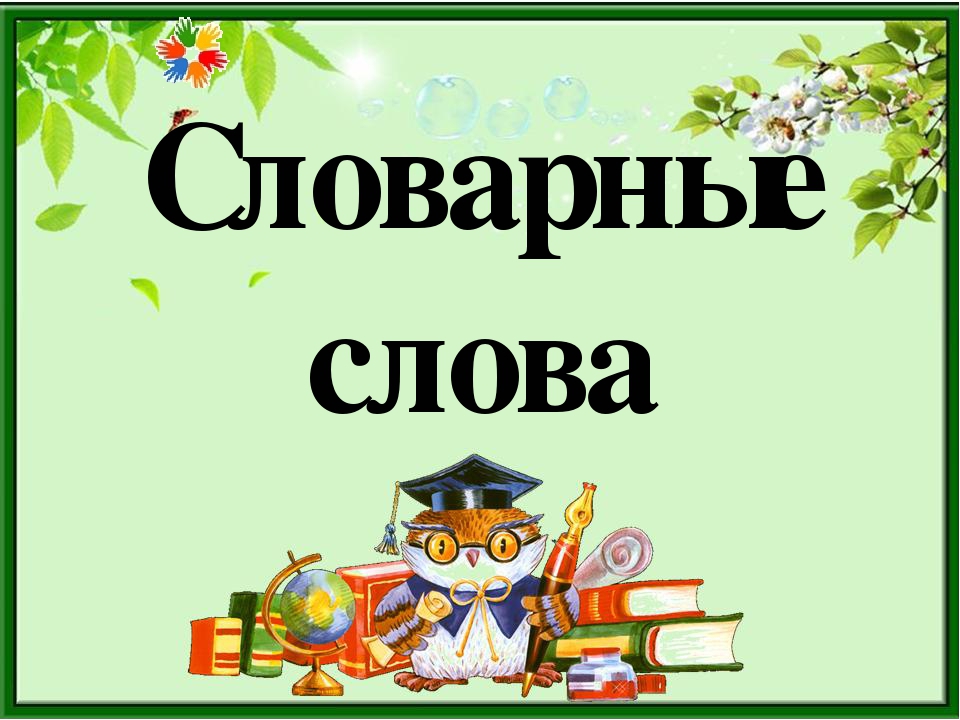 Например:                 Б Е РЁЗА - лиственное дерево с белой корой.  1.Подберем однокоренные слова:Берёзовый, берёзонька, берёзка, подберёзовик.    2. На школьном дворе растёт белая берёза.
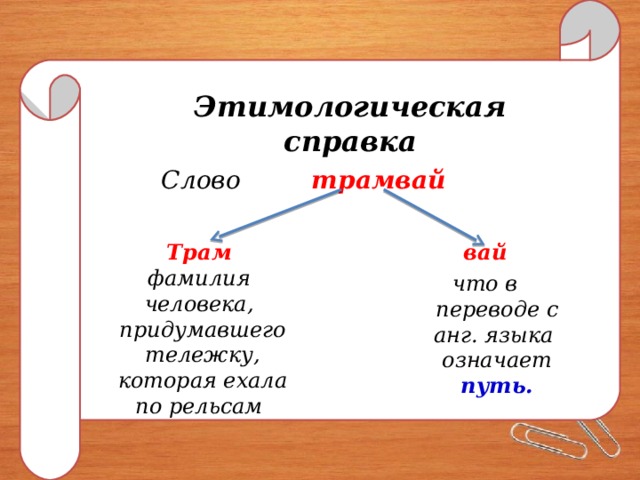 Диктант с использованием загадок 
(читаю загадки, а учащиеся записывают отгадки
 с помощью картинок - ассоциаций)
Круглое, румяное,
Я расту на ветке.
Любят меня взрослые
И маленькие детки.
Начинается считалка:
На берёзу села галка,
Две вороны, соловей,
Три сороки,……
АЛЛЕЯ: ГУЛЯЕТ АЛЛА ПО АЛЛЕЕ – ДВЕ БУКВЫ «Л» ПИШИ СКОРЕЕ! ГЕРОЙ ГЕНА-КРОКОДИЛ – ГЕРОЙ,ЗА ДРУЗЕЙ СТОИТ ГОРОЙ.ОН ГЕРОЙ ВСЕГДА, ВЕЗДЕ.НЕ ЗАБУДЬ ПРО БУКВУ «Е»!
4. Ребусы
+      +   бей
ро
воробей
Дорога 
54321
40 а
город
сорока
1. Два мЕдведя в одной бЕрлоге не живут.2. Сам погибай, а тОварища выручай.3. Два сАпога пара.
3.Картинный диктант
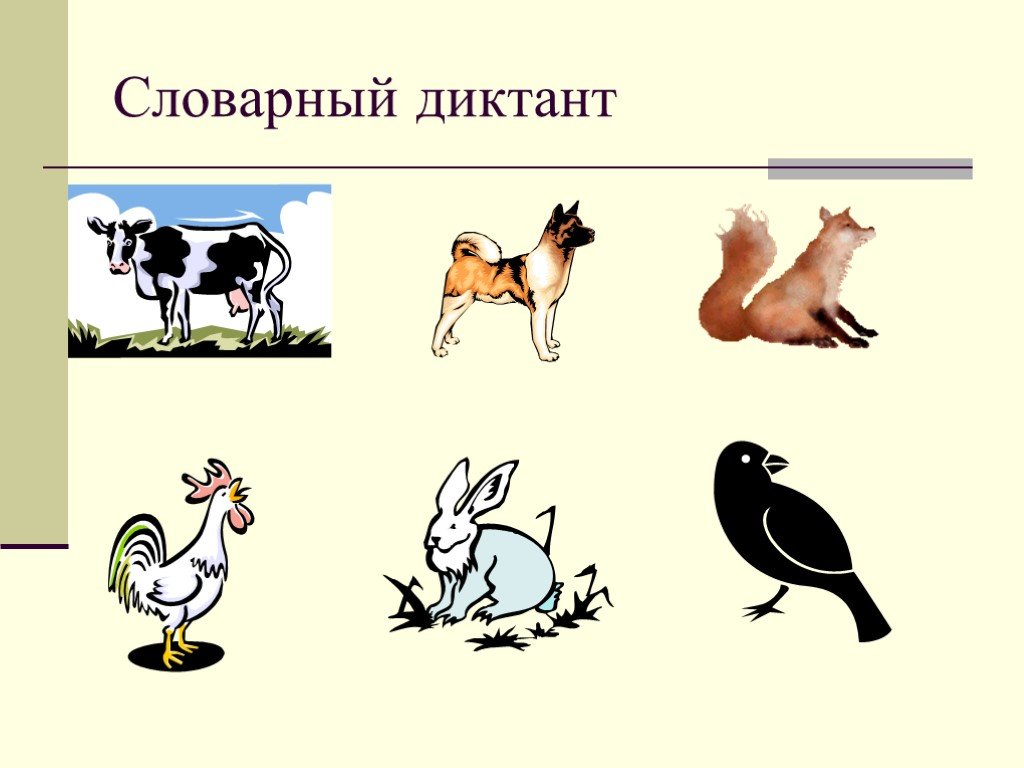 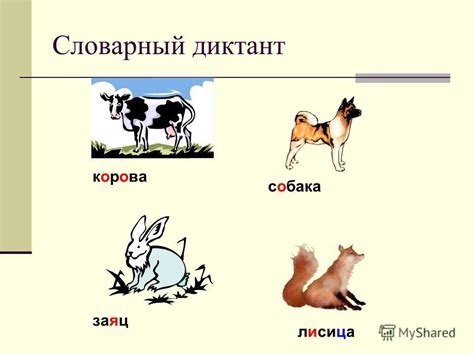 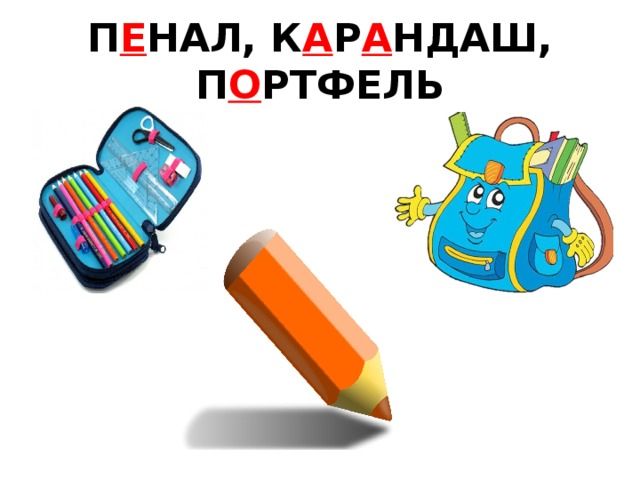 6. Сюжетная картинка со словарными словами
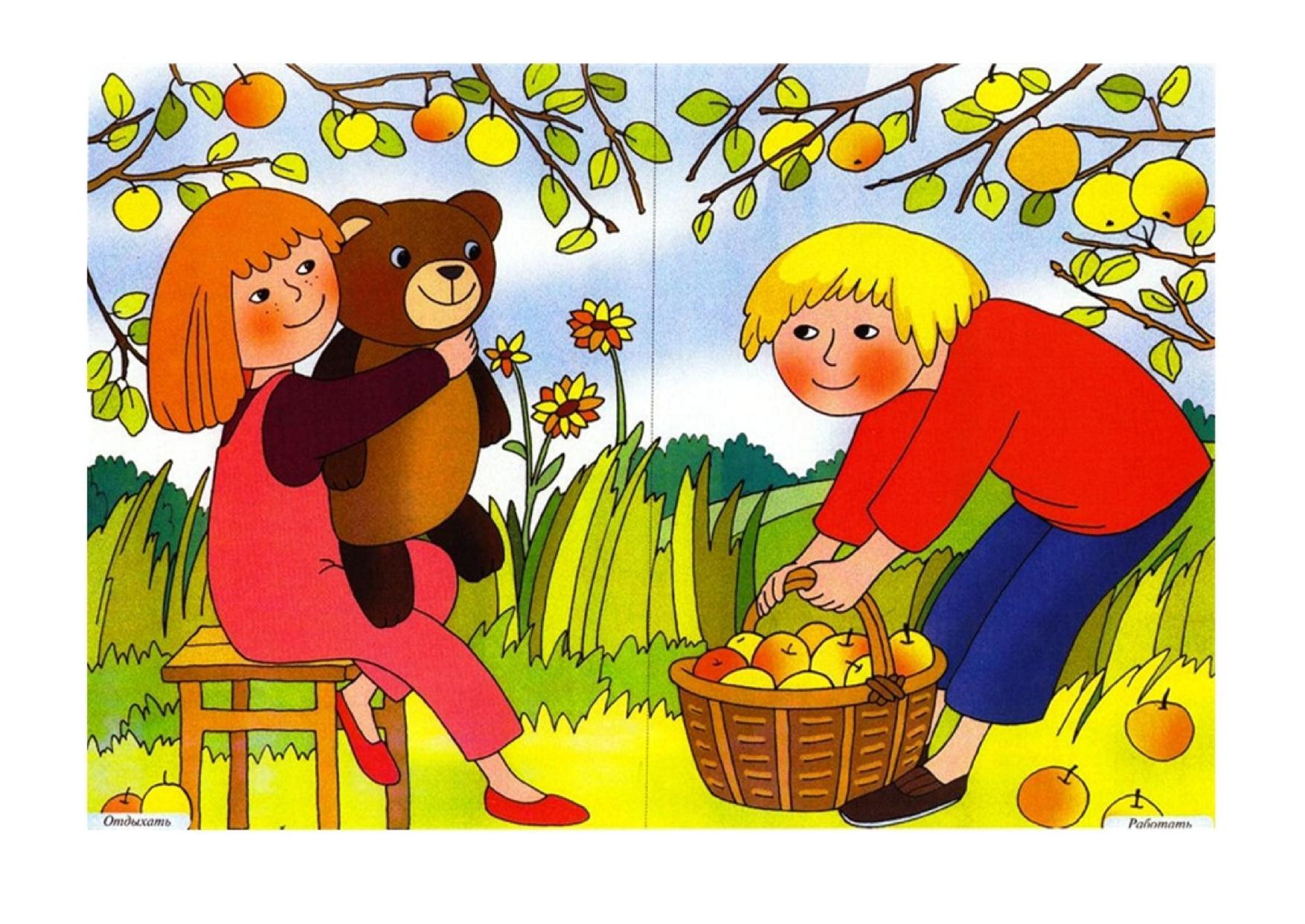 ДЕВОЧКА МЕДВЕДЬ ЯБЛОКО ЯБЛОНЯКОРЗИНА
8. «Добавь гласные»
 К_Р_ В_
С_Б_К_
В_Р_Н_
КОРОВА
   СОБАКА
   ВОРОНА
9. Игра «Собери слово»
Переставь буквы в словах так, что бы получились словарные слова.
Ашиман   _____________
Мдедеьв  _____________
Кнокиь ______________
Лагяшук _____________
«Зрительный диктант»Апрель, родина, герой, заяц, спасибо, урожай, рисунок, пенал.
Вывод
Систематическая и целенаправленная работа над трудными словами вызывает у учащихся интерес к изучению этих слов и способствует их прочному и успешному запоминанию. Необходимо, чтобы ребенок использовал одно и то же слово 5-7 раз в разнообразных вариантах упражнений. Это приводит к тому, что ученик свободно овладевает словарным материалом и безошибочно применяет в практике.
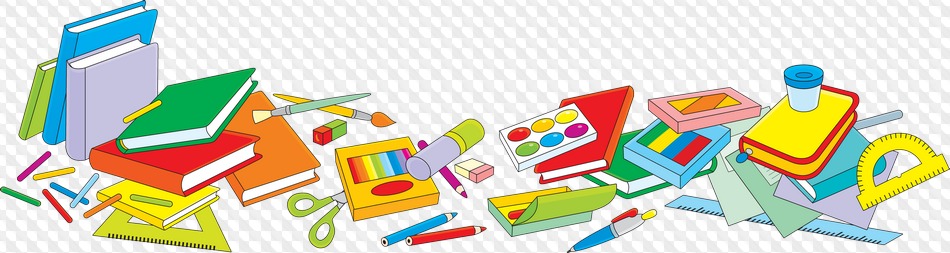